Constitution on Ice
“… criticism of Iceland‘s political culture must be taken seriously ... Parliament resolves that the report of the Special Investigation Commission of the Parliament constitutes a condemnation of the government, politicians, and public administration.”
Unanimous resolution by Icelandic Parliament 28 September 2010
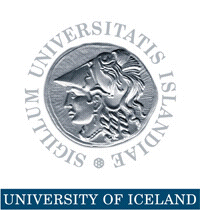 Thorvaldur Gylfason
Overview
First-world economies, third-world politics
Quick comparisons of Iceland and Ireland
Iceland’s response to 2008 collapse
IMF-supported rescue operation – went well
Constitutional reform – held hostage
Gathering clouds, once more
From failed banks to broken trust: Deep trouble
Uncertain prospects for reform and restoration
Iceland vs. Ireland: Incomes and Hours of work
GNI per capita 1980-2012 ($, ppp)
Hours of work per capita 1990-2012
Ireland behind until 2005
Source: World Bank World Development Indicators.
Iceland vs. Ireland: Incomes and Bank Assets
GDP per hour worked 1990-2012
Bank assets 1990-2011
Ireland ahead since 1992
Crisis spread from banks to budget
Source: Author’s computations based on preceding charts.
Source: World Bank World Development Indicators.
Iceland vs. Ireland: Government Debt and Genuine Saving
Government debt 2001-2012
Adjusted net saving 2005-2012 (% of GNI)
Adjusted net saving reflects the real difference between production and consumption by adjusting net saving for changes in human capital (measured by spending on education and innovation) and depreciation or depletion of natural resources
Source: Eurostat.
Source: World Bank World Development Indicators.
Iceland vs. Ireland: Exports and Their Composition
Exports 1960-2012 (% of GDP)
Manufactures exports 1962-2012 (% of total exports)
Iceland is decidedly low-tech
Króna depreciated by 33% in real terms
Source: World Bank World Development Indicators.
Corruption 2012 (Business corruption as measured by Transparency, political corruption as measured by Gallup)
Transparency
Gallup
Percentage of respondents saying corruption is widespread in government
Lower index reflects more corruption
Iceland vs. Ireland: Trust 1999(% expressing a lot of trust in institutions)
Iceland: Trust in institutions
Trust in other people
TRUST INDEX = 100 + (% Most people can be trusted) - (% Can’t be too careful)
Source: Capacent.
Source: World Values Survey.
Constitutional Reform I
‘Pots and Pans Revolution’ of 2008-2009 demanded, inter alia, a new constitution
Up against the wall, Parliament gave in, promising a new constitution made by the people, not by politicians or their lawyers
Since 1944, when Iceland adopted what was essentially a translation of the Danish constitution from 1849, Parliament had consistently failed to keep its promise of constitutional reform
Without the crash, there would have been no new constitution
Constitutional Reform II
Parliament took four key steps
1. Appointed in 2009 a Constitutional Committee comprising mostly academics from a range of fields
The constitution is not exclusively, and not even principally, a legal document, but primarily a social compact, a political declaration that supersedes ordinary legislation by virtue of the fact that the people are superior to Parliament 
2. Convened a National Assembly in 2010 at which 950 citizens, drawn at random from National Register, defined and discussed their views of what should be in the new constitution
Constitutional Reform III
Parliament took four key steps
3. Organized election of 25 Constitutional Assembly representatives to draft the constitution in 2011
Constitutional Assembly produced a partly crowd-sourced constitutional bill, fully consistent with the conclusions of the National Assembly, and passed it unanimously with 25 votes to 0
Assembly included 5 professors plus 3 junior academics 
4. Held a national referendum on the bill in 2012
Bill was accepted by 67% of the voters
Its individual key provisions, also put on the ballot by Parliament, were approved by 67%-83% of the voters
Constitutional Reform IV
How the bill was made
Drafted from scratch, based on 1944 constitution 
Text was made public week by week for perusal by the public that was invited to offer comments and suggestions on an interactive website, as hundreds did
Thoughtful and constructive comments were received
Open invitation to all made it unnecessary to invite representatives of special interest organizations to express their views
Bill reflects broad consensus in favor of change
Firmly grounded in 2010 National Assembly
Helps explain 67% support in 2012 national referendum
Constitutional Reform V
Bill embraces continuity plus new provisions
Checks and balances to limit executive overreach
Equal voting rights, i.e., ‘one person, one vote’
National ownership of natural resources
Environmental protection
Freedom of information
Some of these provisions are feared by politicians owing their political careers to, yes, 
Unequal voting rights 
Russian-style treatment of Iceland’s natural resources
Opposition to Reform I
With time, support in Parliament for constitutional reform weakened
Opposition emerged gradually
Political parties showed no interest in Constitutional Assembly election in 2010
Supreme Court annulled the election on flimsy grounds
Unprecedented event, never happened before in a democracy
Political parties did nothing to promote the bill before referendum in 2012; the bill was an orphan
Only after the bill was accepted by 67% of the voters, its opponents turned openly against it, waving objections that no one had raised before concerning provisions that Parliament had not put on the ballot
Their criticism, sometimes dressed up in legal jargon, was political – and irrelevant, i.e., came too late
Opposition to Reform II
Parliament had moved slowly
When Constitutional Council, after 4 months of work, had delivered the bill to Parliament, the minority in Parliament used filibuster against the bill, for months 
Majority in Parliament shied away from breaking the filibuster
Minority complained that it did not have enough time (!) and delayed referendum from June to October 2012
After referendum, where turnout was 49%, minority claimed that those who stayed at home were opposed to the bill (!)
Parliament asked local lawyers to polish language without changing the substance of the bill
They tried to turn natural resource provision upside down
Parliament asked Venice Commission for its views, and found them easy to incorporate into the bill
Opposition to Reform III
Private citizens opened a website inviting MPs to declare if they wanted to pass the bill in keeping with the results of the referendum
Gradually, and grudgingly, 32 MPs (a majority) declared their support
If Parliament permitted a closed ballot, the bill might have stranded
On the last day of Parliament before the parliamentary election in 2013, violating procedure, the Speaker did not bring the bill to a vote
The election brought the old rascals – the main opponents of the bill, not incidentally – back to power
The bill was put on ice, held hostage by MPs who refer to the 2012 national referendum as an irrelevant ‘opinion poll’
Opposition to Reform IV
As Elster (2015) points out, 
“an ordinary legislature should not serve as a constituent assembly or as a ratifying body. In either capacity, there is risk that it might act in a self-serving manner ...” 
The conduct of Parliament in Iceland is seen by many as a direct affront to democracy
Events like some of those described here – six Supreme Court judges annulling a national election on flimsy grounds, Parliament deliberately disrespecting the overwhelming result of a constitutional referendum – are not supposed to happen in a democracy
Conclusion
Iceland faces uncertain prospects
Many see Iceland as having gradually become a Russian-style oligarchy marred by sometimes cartoonish corruption
The Parliament’s putsch against the constitutional referendum deepens such concerns, further undermining social cohesion and public trust
One of the oldest parliaments in the world is flirting with a farewell to democracy